Oscar Insurance Company
Presentation to the Arkansas Health and Economic Outcomes 
Accountability Oversight Advisory Panel
August 25, 2021
Presented by:
Alyssa Canter, Director, Government Affairs
Tamara Ward, VP, Central Region
Dr. Meera Atkins, Central Region Medical Director
1
[Speaker Notes: Note: full name of panel is: Health and Economic Outcomes Accountability Oversight Advisory Panel]
Founded in 2012, Oscar is a health insurance company built around a full stack technology platform, strong provider partnerships, and a relentless focus on serving our members.
2
HIOSCAR.COM
INTRODUCING OSCAR
Oscar in 2021
Oscar 2021 National Footprint

291 Counties across 18 States2 where Oscar offers at least one type of health insurance plan.
18 total states
291 total counties
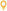 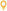 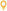 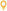 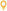 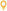 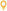 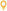 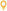 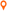 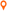 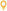 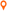 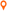 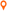 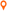 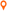 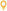 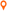 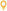 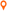 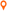 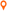 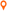 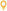 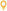 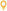 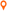 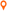 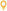 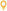 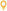 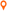 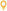 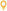 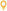 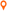 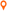 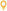 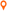 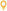 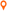 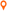 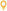 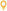 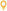 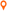 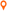 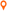 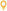 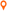 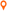 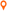 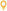 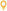 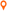 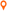 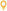 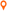 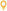 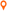 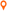 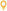 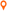 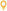 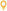 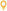 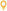 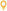 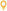 3 lines of business
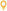 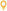 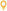 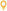 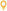 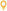 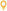 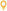 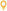 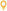 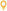 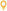 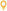 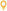 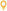 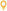 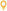 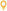 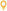 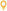 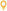 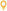 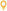 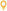 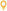 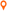 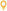 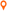 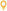 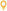 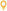 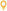 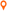 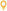 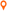 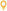 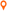 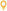 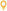 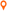 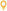 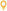 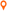 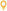 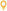 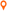 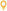 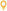 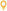 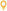 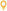 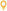 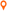 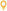 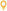 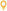 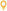 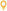 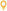 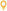 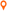 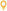 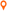 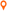 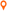 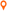 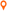 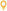 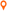 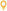 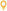 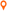 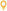 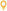 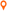 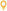 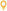 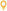 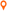 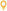 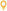 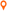 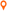 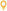 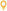 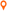 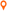 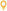 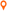 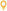 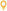 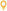 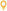 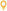 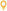 ~560,0001 total members
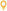 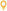 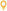 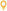 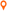 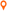 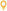 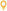 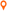 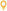 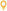 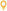 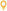 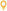 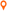 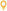 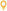 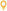 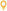 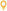 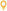 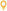 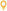 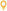 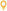 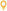 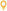 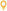 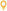 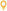 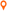 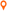 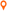 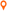 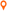 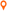 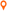 2,000+ employees
Existing State, Existing Counties
New County
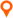 Existing State, New Counties
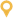 Existing County
New State, New Counties
1As of June 30,  2021
3
HIOSCAR.COM
2As of January 31, 2021
Oscar Corporate Structure
OHI
Oscar Health, Inc. (“OHI”) is the sole parent owner of its  Oscar insurance subsidiaries, including Oscar Insurance Company (“OIC”) and Oscar Management Corporation (“OMC”). Oscar Insurance Company is domiciled in Texas; OMC is an administrative services company.
OMC
(Services Co)
Oscar Insurance Subsidiaries
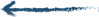 Collectively referred to as “Oscar”
4
HIOSCAR.COM
Oscar in Arkansas
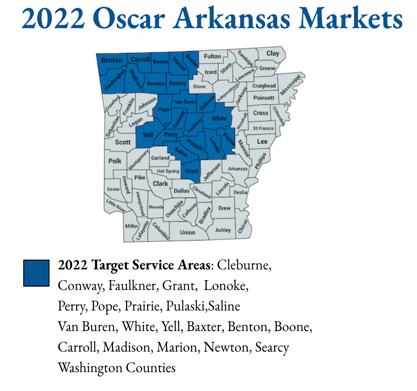 2022 Rating Areas: Fayetteville MSA (AR03) & Little Rock MSA (AR01). By 2023, Oscar plans to have a statewide network. 

Oscar’s 2022 network partners* include:
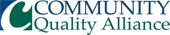 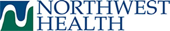 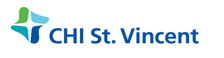 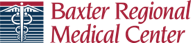 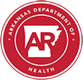 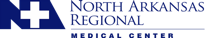 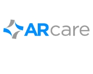 *Oscar intends to expand partners for 2023.
5
Proprietary & Confidential  Information
The Oscar model
Built for consumers… 
All the features on one system with the best engagement in healthcare. We help members to find the right care at the right time.
…on custom-built, integrated networks 
Supported by  concierge & clinical teams built in collaboration with our network  partners. 

…using full stack insurance technology. 
We have built all insurance & delivery functions on our own technology stack.
6
HIOSCAR.COM
Starts with our Member Onboarding Experience
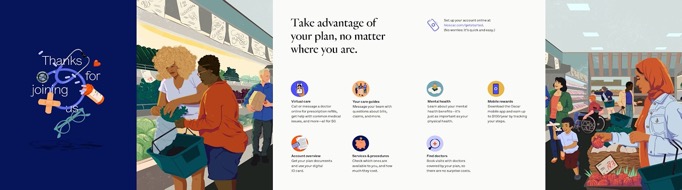 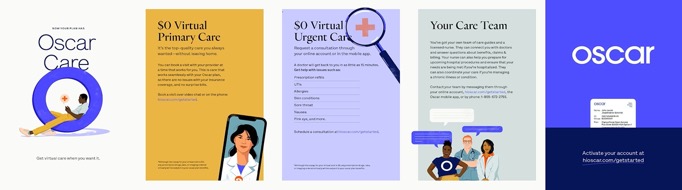 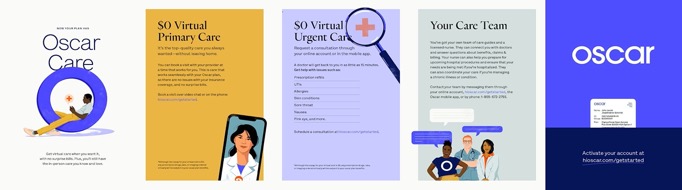 7
HIOSCAR.COM
Powered by our Care Teams
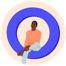 Our approach to customer service is different.It's personalized care. And it's one of the reasons Oscar's member satisfaction is 2x the industry average.
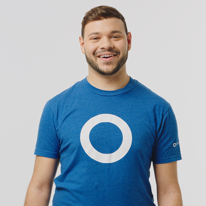 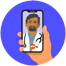 Your very own care team.With  Oscar, you get paired with your own Care Team – a team of care guides and a nurse who can help answer questions and save money by finding you the most affordable, highest quality care in your area.
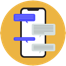 Getting help is easy.
We can help you better understand your plan benefits.
We'll help you find local, in-network doctors.
We can help you prepare for visits and procedures.
We can help you get the most out of your plan.
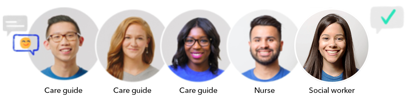 8
HIOSCAR.COM
Trust Fosters Engagement
Through industry-leading technology and  customer service, Oscar makes it easy for members to navigate their healthcare.
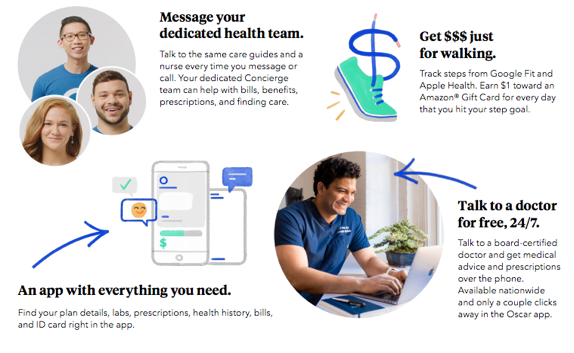 4
40
Oscar NPS
Industry NPS
Ranked top 3 insurer 
in online member reviews.
9
Oscars clinical & population health programs encompass 4 areas of focus that provide an integrated approach to member care
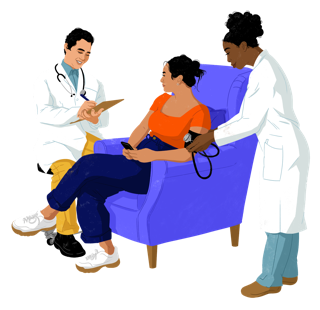 Keeping members healthy
Acute & Chronic Condition Management
Managing members with emerging risk
Patient Safety and Outcomes across settings
By combining our innovative programs, industry leading member engagement and health & economic independence incentives we are able to improve the lives of the members we serve
10
Thank you
11
HIOSCAR.COM